BaBar
Ian
4 Feb 2020
https://www.slac.stanford.edu/~jjv/activity/babar_rpc_my_summary.pdf
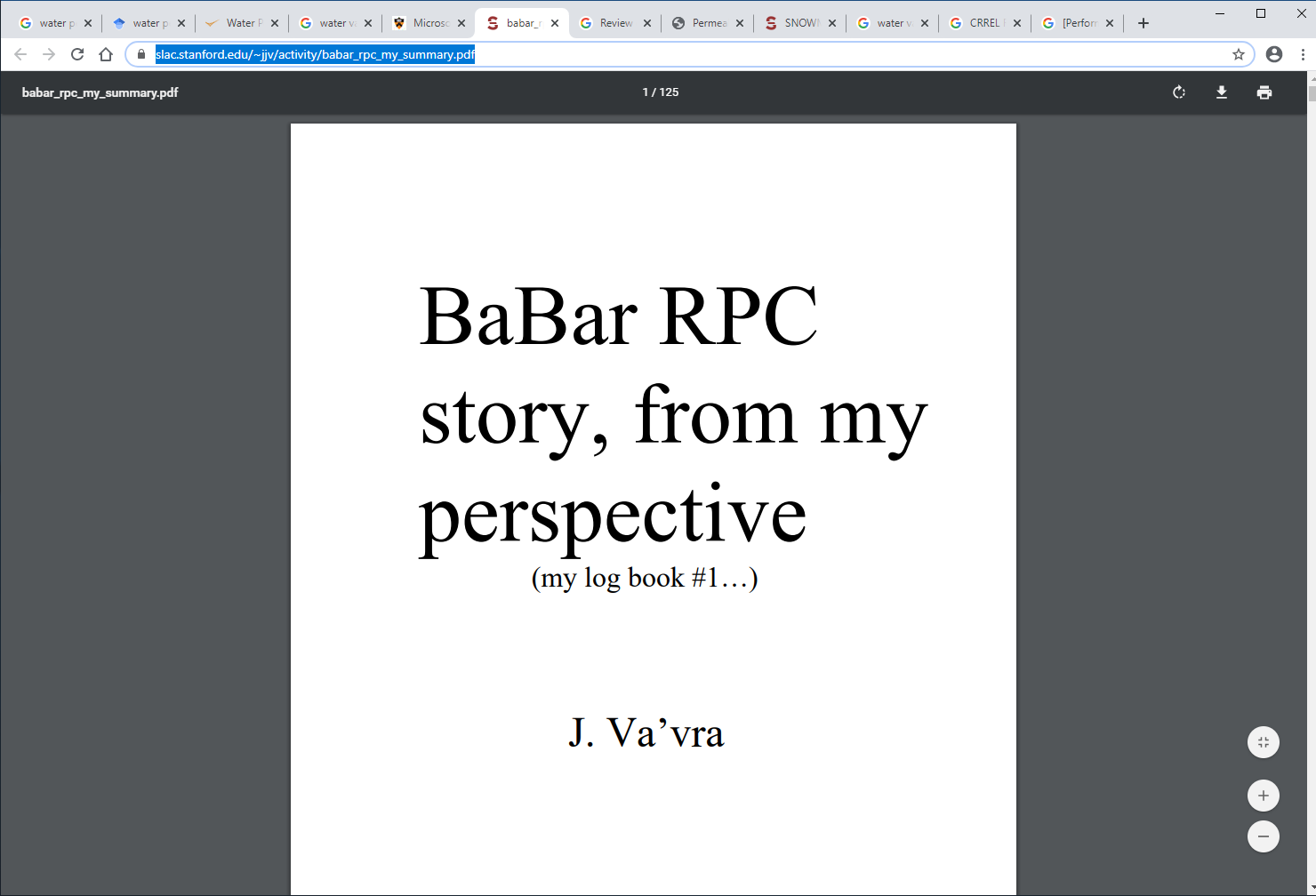 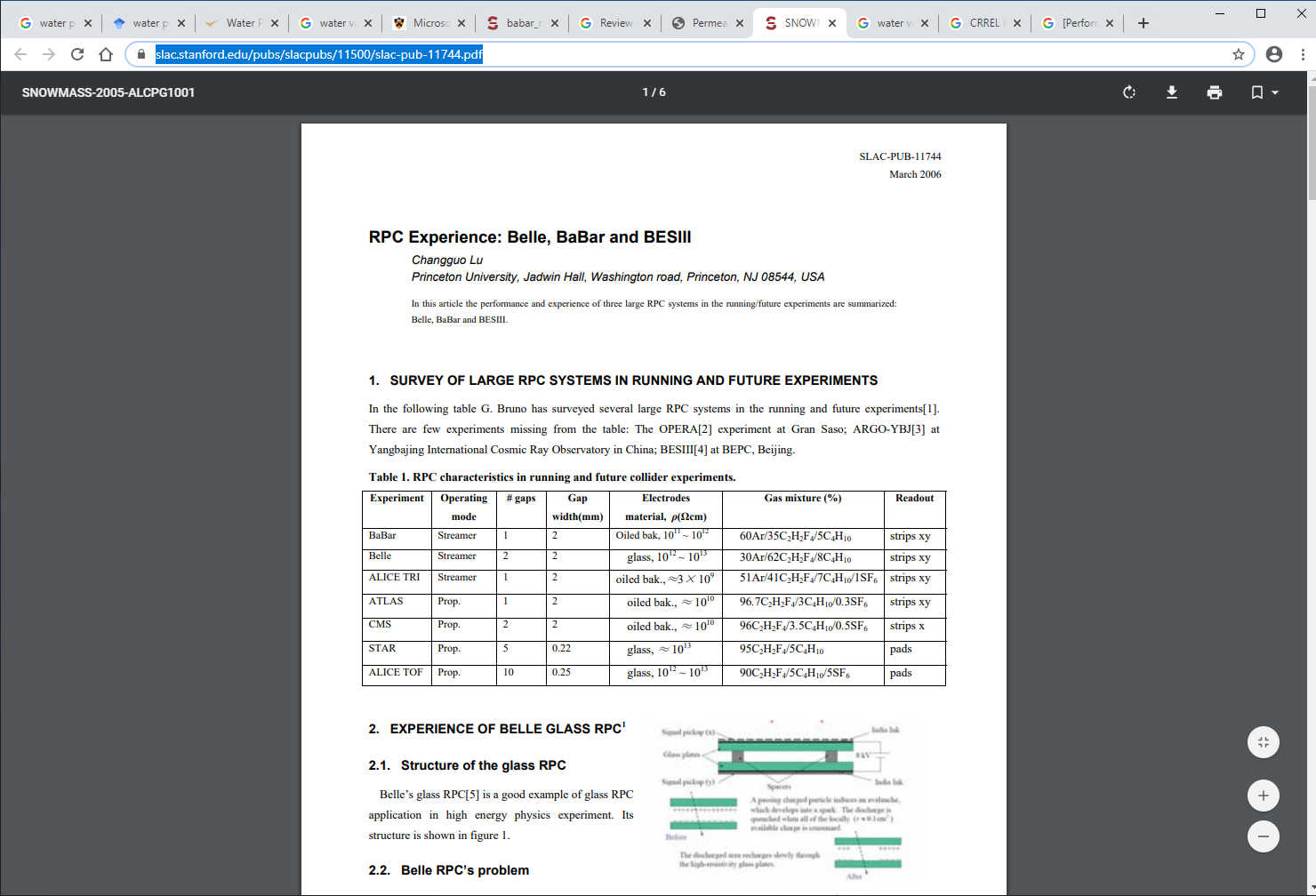 https://www.slac.stanford.edu/pubs/slacpubs/11500/slac-pub-11744.pdf
https://www.osti.gov/biblio/916985
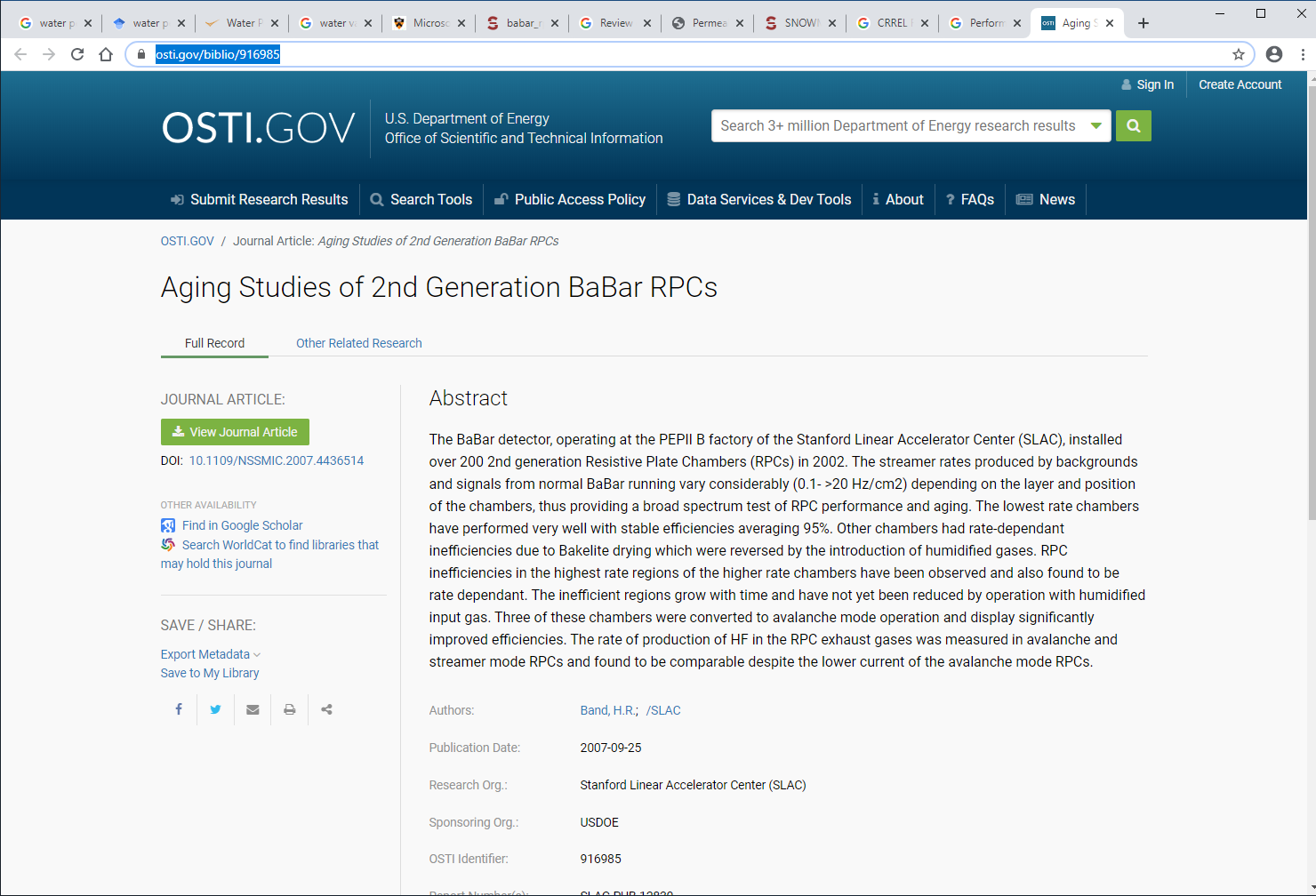